CABOTELEMENTARY SCHOOL PROJECT
CABOT SCHOOL
BUILDING
COMMITTEE
Agenda
April 17, 2014
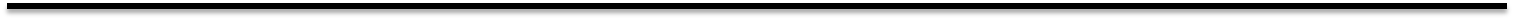 Part 1
Welcome and Introduction- Sandy Guryan
Highlights of 8 MSBA Modules-  Alex Valcarce 
Project Timeline- Josh Morse
Role & Integration of SBC- Alex Valcarce

Part 2
Committee Organization
Committee Authorizations
Next Steps 3-6 Months
CABOT SCHOOL
BUILDING
COMMITTEE
CABOTELEMENTARY 
SCHOOL PROJECT
MSBA Process 
Modules Overview
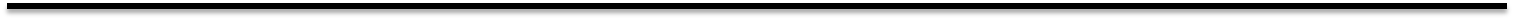 Duration
Eligibility
3 Months
Team Selection
6 Months
12-18  months
Feasibility
Study
4 months
Schematic Design
2 months
Project
Funding
12-15 months
Documents
18-20 months
Construction
2 months
Close Out
MSBA Process
CABOTELEMENTARY 
SCHOOL PROJECT
CABOT SCHOOL
BUILDING
COMMITTEE
ELIGIBILITY
ACCEPTANCE INTO ELIGIBILITY MODULE
Certify Program Compliance & Enrollment Projection
Form School Building Committee  (SBC)
Provide Maintenance / Capital Improvements Information
Approve Feasibility Study Funding
Sign Feasibility Study Agreement
TEAM SELECTION
SELEC T  OWNER’S  PROJEC T  MANAGER  (OPM)
City / SBC advertises, Interviews, Ranks & Selects OPM
City Negotiates OPM Services Contract
MSBA OPM Panel Approves Selected OPM
SELECT DESIGNER
City advertises Request for Services (RFS) for Designer
City assigns three (3) members to MSBA Designer Selection Panel
Designer Selection Panel Ranks Designers
City Negotiates Design Services Contract.
FEASIBILTY STUDY
CONDUCT FEASIBILITIY STUDY
Designer & OPM Develop Feasibility Study Alternative Concepts
City approves Preferred Alternative
MSBA approves Feasibility Study & Preferred Alternative
CABOTELEMENTARY
SCHOOL PROJECT
CABOT SCHOOL
BUILDING
COMMITTEE
MSBA Process (cont)
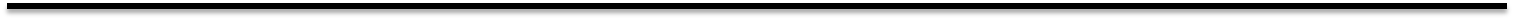 DEVELOP SCHEMATIC DESIGN
Develop Final Design Program and Robust Schematic
Establish Scope, Budget and Final Schedule
MSBA approves schematic design
City site plan approvals
SCHEMATIC DESIGN
APPROVE  PROJECT FUNDING
MSBA determines Financial Assistance
City & MSBA establish Scope & Budget Agreement
City approves Project Funding
PROJECT
FUNDING
City’s Design Team advances design and construction documents
MSBA monitors project progress
DESIGN & CONSTRUCTION DOCUMENTS
City with OPM and MSBA monitor construction progress
CONSTRUCTION
PROJECT CLOSE-OUT
MSBA performs final audit, determines final total grant amount
CABOT SCHOOLBUILDINGCOMMITTEE
CABOTELEMENTARYSCHOOL PROJECT
Typical MSBA Funded Project Timeline
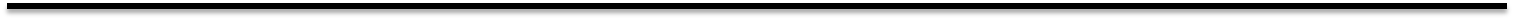 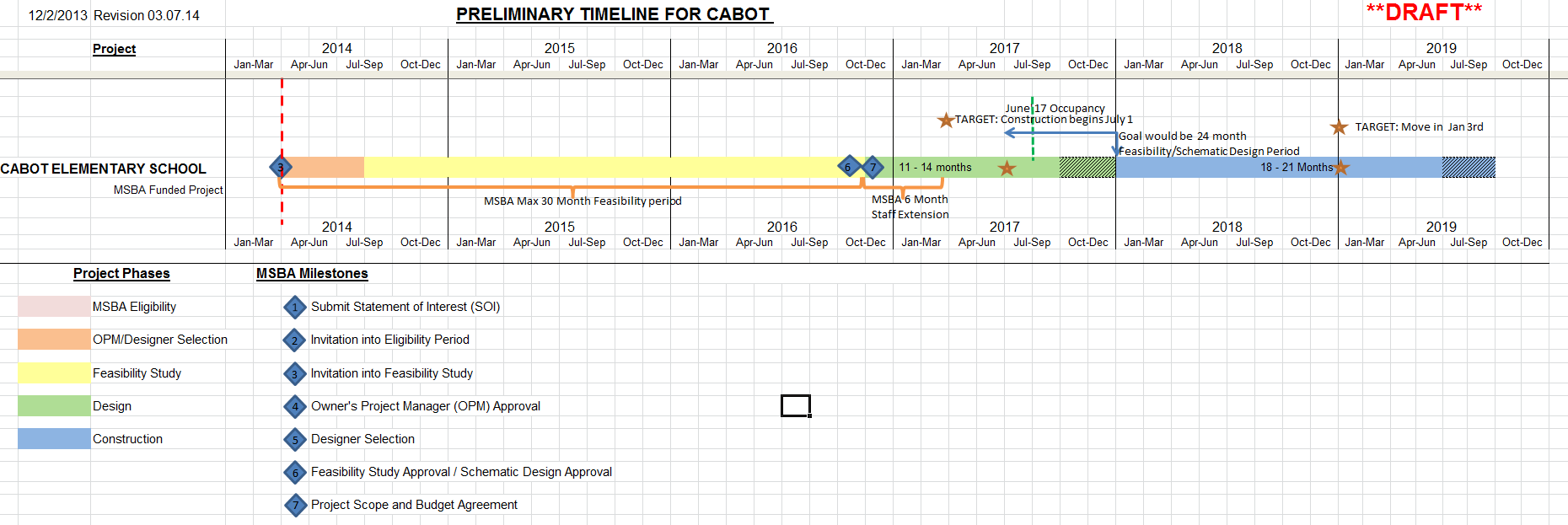 CABOTELEMENTARY
SCHOOL PROJECT
CABOT SCHOOLBUILDINGCOMMITTEE
School Building Committee 
Role & Process
Design Review Committee
School Building Committee
Cabot
CABOTELEMENTARY
SCHOOL PROJECT
CABOT SCHOOLBUILDINGCOMMITTEE
Selection of Owner’sProject Manager
Board of Aldermen
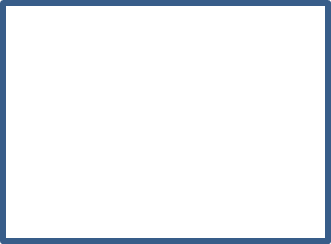 Executive Office Negotiates
School Building Cmte
Designer Selection Cmte
School
Committee
MSBA
Cabot Working Group
CABOTELEMENTARY
SCHOOL PROJECT
CABOT SCHOOLBUILDINGCOMMITTEE
Selection of Designer
School Building Cmte
Board of Aldermen
Designer Selection Cmte
Executive Office Negotiates
Designer Selection Panel
School
Committee
Cabot Working Group
CABOTELEMENTARY
SCHOOL PROJECT
CABOT SCHOOLBUILDINGCOMMITTEE
Feasibility & Design Approval
Design Review Committee
Board of
Aldermen
School Building Cmte
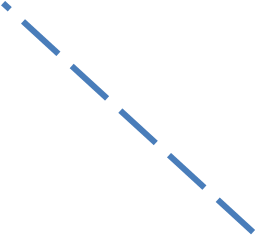 School Committee
School Building Cmte
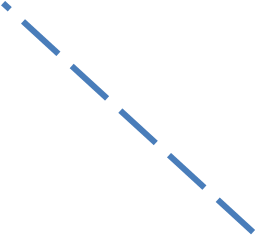 MSBA
Cabot Working Group
CABOT SCHOOLBUILDINGCOMMITTEE
CABOT
ELEMENTARY
SCHOOL PROJECT
AgendaApril 17, 2014
PART 2

Committee Organization:
Determine Requirements for a Quorum
Determine Number of Votes Required for  Recommendations to MSBA

Committee Authorizations:
Authorize Designer Selection Committee (DSC)
To Select Owner’s Project Manager (OPM)
Authorize Request for Services (RFS)
Authorize Advertisement of OPM RFS
CABOT SCHOOLBUILDINGCOMMITTEE
CABOT
ELEMENTARY
SCHOOL PROJECT
CSBC CommitteeOrganization
Members Required for A Quorum:
Motion:
Moved that a majority of the voting members of the Cabot School Building
 Committee constitute a quorum.
Vote required for Approval of Matters:
Motion:
Moved that matters coming before the Cabot School Building Committee 
that require a vote be approved by a majority of those voting members present.
Designer SelectionCommittee
CABOT SCHOOLBUILDINGCOMMITTEE
CABOT
ELEMENTARY
SCHOOL PROJECT
Designer Selection Committee
Required under Section 5-35 of Revised City Ordinances
Committee Members:
Joseph Michelson
Mr. Michelson has over fifty years’ experience in the construction industry.  He has been involved with numerous projects both in the public and private sector. He has also served as chairman of the Newton Designer Selection Committee since 1972.
Arthur Cohen, FAIA, LEED AP
 As a founding principal at ARC with more than forty years of experience, Arthur has led the design of many of award-winning projects.   Arthur has created nationally-recognized buildings for public and private clients.  He is a LEED AP and actively promotes sustainable design principles.  Currently Arthur serves as Chair for the Newton Design Review Committee as well.
Howard Goldberg, P.E.
Mr. Goldberg has over 40 years of experience in the management, design and construction of a wide variety of public and private projects in diverse fields. Howard has been involved in value engineering workshops, technical advisory groups and performed constructability reviews.
Lawrence C Bauer, AIA
CABOT SCHOOLBUILDINGCOMMITTEE
Designer SelectionCommittee
CABOT
ELEMENTORY
SCHOOL PROJECT
Committee Members:
Lawrence C Bauer, AIA
A thirty-four year principal of Solomon+Bauer Architects Inc, Larry has played a lead role in projects for museums, colleges and universities. Several projects have combined Larry’s design skills with his expertise in historic preservation. He is a former member of the Newton Historical Commission, and served as its chair and its secretary.
Richard F. Griffin, AlA
Mr. Griffin is a founding partner of the architectural firm Scott/Griffin Architects, Ltd. where he serves as the president of the corporation. Mr. Griffin provides expertise in the area of strategic planning of issues involving zoning, land-use, special permitting and public processes.
Peter Vanderwarker
Peter is an experienced writer and photographer of architectural projects and architectural history.  His works include numerous publications on the City of Boston and significant architectural buildings and landmarks.  His experience includes documentary film production and he has been an instructor in Architectural Design at the Boston Architectural Center.
CABOT
ELEMENTORY
SCHOOL PROJECT
CABOT SCHOOLBUILDINGCOMMITTEE
Designer SelectionCommittee
Benjamin Tucker, LEE AP
Mr. Tucker is a senior construction professional with extensive knowledge of real estate development, design and construction processes.  He is a LEED Accredited Professional with experience in LEED rating systems and sustainable development strategies.  With nearly twenty years of industry experience including fifteen years managing commercial real estate developments and construction projects as well as three years of residential architecture, design and construction; Ben is a strong contributor, adept leader, and key resource for all aspects of development, design and construction.

James Powers, P.E.
Mr. Powers is a civil engineering professional with broad experience in many aspects of engineering and construction projects both nationally and internationally.  His career includes positions with Metcalf & Eddy (now AECOM), and with the Massachusetts Water Resources Authority (M\VRA).  Focus at Metcalf & Eddy was on planning and designing facilities while the focus at the MWRA was on implementing portions of a major capital improvement program.  In addition to his technical expertise areas of specialization include staff recruitment, submittal reviews and approvals, and procurement of professional engineering services.
CABOT SCHOOLBUILDINGCOMMITTEE
CABOT
ELEMENTORY
SCHOOL PROJECT
Owner’s Project ManagerProcurement
Delegation Regarding Procurement of OPM Services:
Motion:
Moved that the Designer Selection Committee established by Section 5-35 of the Revised Ordinances of the City of Newton be authorized to oversee the selection of the OPM in accordance with the requirements of City ordinances, state laws and regulations, and Massachusetts State Building Authority’s requirements for the Cabot Elementary School Project.
Composition of Selection Committee for Procurement of OPM Services:
Motion:
Moved that the composition of the Designer Selection Committee for procurement of OPM services for the Cabot Elementary School Project shall be in accordance with the requirements of Section 5-36 of the Revised Ordinances of the City of Newton.
Owner’s Project Manager Request For Services
CABOT SCHOOLBUILDINGCOMMITTEE
CABOT
ELEMENTARY
SCHOOL PROJECT
Project Objectives and Services:
Reviewing and assessing the documentation of existing conditions at the Cabot Elementary School, the educational program, the alternative conceptual designs and their constructability, and developing cost estimates for each of the design solutions.
Massachusetts Historical Commission  - the Cabot Elementary School will be brought to the  Newton Historic Commission on April 24, 2014 for a property review  and determination.
Detailed Comprehensive Project Schedule  - to achieve specified start and completion milestones.  The Project Schedule construction start in the summer of 2017 and completion for September 2019.  
Incorporating the City of Newton’s approval processes into the project schedule and deadlines of the MSBA approval process.  
Ensuring that the educational program is fully understood and incorporated into the process.
CABOT SCHOOLBUILDINGCOMMITTEE
Owner’s Project Manager Request For Services
CABOT
ELEMENTARY
SCHOOL PROJECT
Project Objectives and Services:
Developing a design that is of high quality, efficient, cost effective, and that conforms to the educational program and the Massachusetts High Performance Green Schools Guidelines (MA-CHPS Guidelines); and LEED for Schools at a minimum and complying with all applicable regulatory requirements including the Massachusetts Stretch Code which has been adopted by the City of Newton.
Development and evaluation of creative energy efficiency solutions and innovative alternative sustainable design solutions, including but not limited to active/passive solar, geothermal, etc., and identifying alternate funding sources, first costs and paybacks.
Collaborating in the development of Iterative Whole Building Energy Models.  The project will require additional modeling beyond that which may be required in fulfillment of other project objectives.  Prior to the conclusion of the Feasibility Phase the project will seek to establish the lowest possible Energy Use Intensity (EUI) based on Life Cycle Costs and available funding.
Developing accurate and complete cost estimates, including life cycle cost analysis of operating the school as it relates to future operational budgets.
Determining appropriateness of CM-at-Risk delivery Method for the Project.
CABOT SCHOOLBUILDINGCOMMITTEE
Owner’s Project Manager Request For Services
CABOT
ELEMENTARY
SCHOOL PROJECT
Evaluation Criteria:
The Project Director shall be a person who is registered by the Commonwealth of Massachusetts as an architect or professional engineer and who has at least 5 years’ experience in the construction and supervision of construction and design of public buildings: or,
if not registered as an architect or professional engineer, the Project Director must be a person who has at least 7 years of experience in the construction and supervision of construction and design of public buildings.
Relevant Experience
Past performance of the Respondent, if any, with regard to public, private, DOE funded and MSBA-funded school projects across the Commonwealth
B.	Knowledge of Codes, Procurement and Sustainability
Provide examples of and demonstrate the Respondents past performance and thorough knowledge of the Massachusetts State Building Code.
Provide examples of and demonstrate the Respondents past performance and thorough knowledge of Commonwealth construction procurement laws.
Thorough knowledge and experience with CM-at-Risk Procurement methodology.
Owner’s Project Manager Request For Services
CABOT
ELEMENTARY
SCHOOL PROJECT
CABOT SCHOOLBUILDINGCOMMITTEE
Evaluation Criteria:
4.	Familiarity with Massachusetts-CHPS (MA-CHPS) High Performance Green Schools Guidelines and USGBC LEED for Schools (LEED-S).
5.	Thorough knowledge and demonstrated experience with life cycle cost analysis cost.
6.	Knowledge of the purpose and practices of the services of Building Commissioning Consultants.
 C	Project Understanding and Approach
1.	Management approach: .
 D.	Project Team / Commitments / Availability
Key personnel:
 E.	Firm Qualifications / Capacity
Capacity and skills:  Identify existing employees by number and area of expertise (e.g. field supervision, cost estimating, schedule analysis, value engineering, constructability review, quality control and safety).  Identify any services to be provided by Sub-consultants.
Provide references as set forth in Attachment C, and from Owner’s, Designers and Contractors who have all collaborated together with the Respondent on projects of similar size and complexity.
Owner’s Project Manager Request For Services
CABOT SCHOOLBUILDINGCOMMITTEE
CABOT
ELEMENTORY
SCHOOL PROJECT
Evaluation Criteria:
3.	Identify the Respondent’s current and projected workload for projects estimated to cost in excess of $1.5 million.
4.	Financial Stability: Provide two years of financial statements including current balance sheet, income statement, and a Certificate of Insurance that certifies the OPM can meet the insurance requirements set forth in the Contract for Project Management Services, Attachment B.
5.	Quality of work and level of performance.  The Owner will seek evidence of practicality, creativity, attention to detail and follow through, as well as professional competence.
6.	Ability to schedule, undertake and complete responsibilities in a timely manner.
OPM RFS Advertisement
CABOT SCHOOLBUILDINGCOMMITTEE
CABOT
ELEMENTARY
SCHOOL PROJECT
Owner's Project Management Services
for the
Cabot Elementary School Project
by the City of Newton
Cabot School Building Committee
City of Newton
1000 Commonwealth Avenue
Newton, MA 02459
(617) -796-1220
The City of Newton, ("Owner"), acting through the Cabot School Building Committee and Designer Selection Committee, is seeking the services of a qualified "Owner's Project Manager" as defined in Massachusetts General Laws Chapter 149, Section 44A1/2 and as further defined by the provisions of this Request for Services ("RFS"), to provide Project Management Services for Feasibility and Schematic Design for addition to and /or renovation of; or replacement of the Cabot Elementary School ("School") in Newton, Massachusetts ("Project").  The Owner may elect to extend the contract to include Design Development, Construction Documents, Bidding and Award, Construction, and Project Close-out services.
 
Proposals are to be delivered in person or by certified/express mail to the Purchasing Department located in Newton City Hall, 1000 Commonwealth Avenue, Newton, MA 02459. All proposals must be received by 10:00 AM (EDT) on May 14, 2014, to be considered. Proposals submitted by fax or by electronic mail will not be considered.
 
An informational briefing session and facility tour for project managers will be held on May 6, 2014 at 3:30 p.m. (EDT) at the library of the Cabot Elementary School, 229 Cabot St., Newton, MA.
OPM RFS / Advertisement Authorization
CABOT SCHOOLBUILDINGCOMMITTEE
CABOT
ELEMENTARY
SCHOOL PROJECT
Authorize Request and Advertise for OPM Services:
Motion:
Moved that the City of Newton acting through its Public Buildings Commissioner and Designer Selection Committee issue a Request for Services for an OPM for the Cabot Elementary School Project and place an advertisement for such RFS at the earlier date possible.
CABOT SCHOOLBUILDINGCOMMITTEE
CSBCApril 17, 2014
CABOT
ELEMENTARY
SCHOOL PROJECT
Schedule:
OPM Selection		May – June 2014
Designer Selection		June – August 2014
Feasibility Study Kick-Off	September- 2014	
Information:
Available at
http://www.newtonma.gov/gov/building/Cabot_school/committees/default.asp
Questions:
Meeting Concluded:

Thank You for your Participation